SHOP DRAWING REVIEW
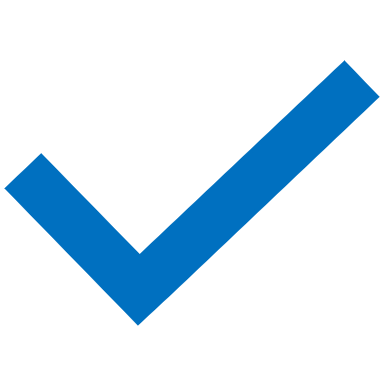 Approved
Snubbs Consulting Inc.
Resubmit
Approved As Noted
Initials
Not Approved
Date
Project No.:
Review by Snubbs is for the sole purpose of ascertaining general conformity with design.  Contractor is responsible for dimensions, fabrication and construction methods, coordination of sub-trades, detail design of components, and errors or omissions on the shop drawings.